Blended Learning International Train the Train (BLITT)
Blended Technologies 1

Damian Gordon
Lecturer in Computer Science
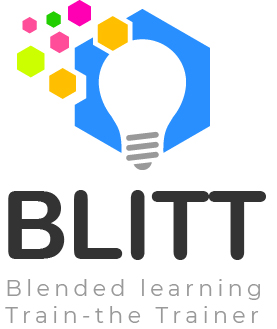 To Design, Develop, and Evaluate Quality Blended Learning
Top 200 Tools for Learning
For several years Jane Hart at the Centre for Learning & Performance Technologies has been surveying educationalists to see what are the most commonly used tools.
She publishes the Top 200 Tools for Learning each year.
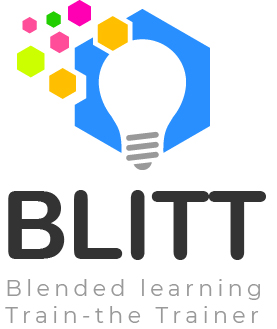 To Design, Develop, and Evaluate Quality Blended Learning
Top 200 Tools for Learning
The complete list of tools are here:

https://www.toptools4learning.com/home/
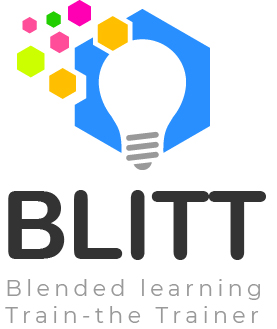 To Design, Develop, and Evaluate Quality Blended Learning
Top 200 Tools for Learning
For 2020 here are some of the tools:
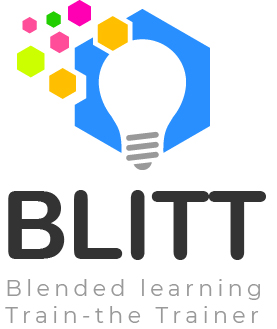 To Design, Develop, and Evaluate Quality Blended Learning
Top 200 Tools for Learning
(=)      YouTube 
(+3)    PowerPoint
(=)      Google Search
(=)      Microsoft Teams
(-3)     Zoom
(=)     Google Docs
(=)     LinkedIn
(+4)    Word
(+4)    Canva
(-1)    Wikipedia
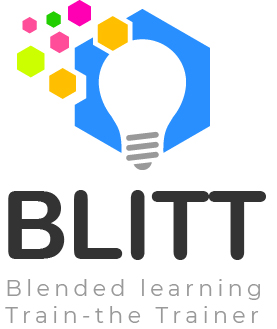 To Design, Develop, and Evaluate Quality Blended Learning
Top 200 Tools for Learning
(=)       Slack
(+3)     Excel
(-5)     Twitter
(+7)     WordPress
(+4)     Articluate
(+2)     Kahoot
(+3)     Mentimeter
(+7)     Instagram
(-5)      Facebook
(+19)   Vimeo
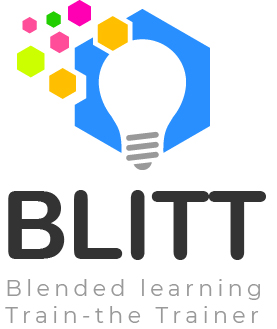 To Design, Develop, and Evaluate Quality Blended Learning
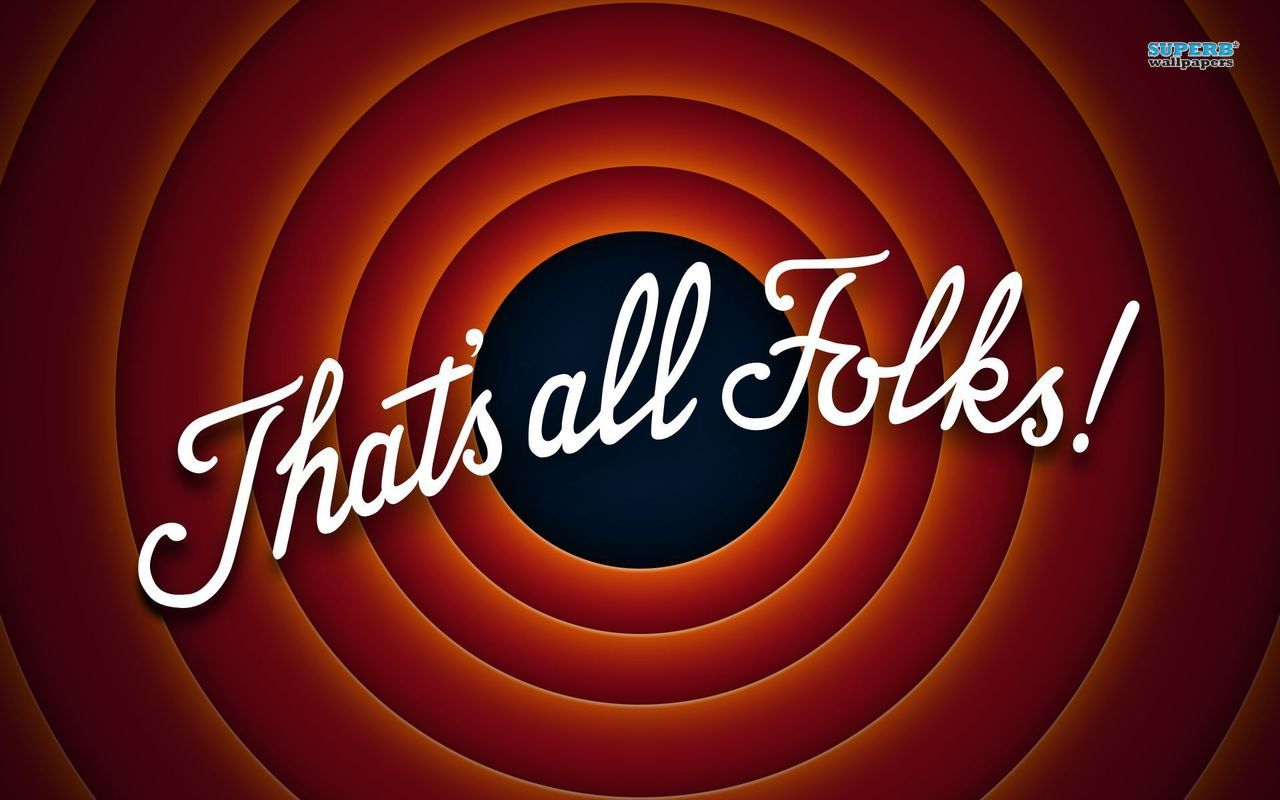